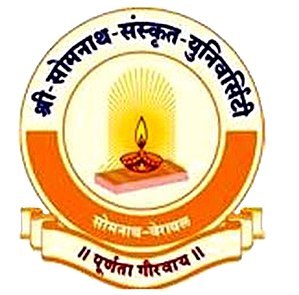 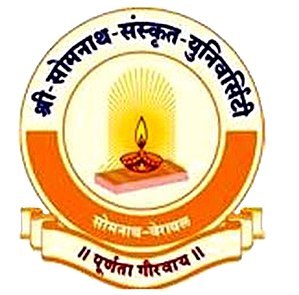 श्री सोमनाथ संस्कृत विश्वविद्यालय, वेरावल
मुहूर्त्त एवं व्यावसायिक ज्योतिष
विषयाङ्गः – अन्नप्राशन से समावर्तन पर्यन्त संस्कारों हेतु मुहूर्त्त ज्ञान
कु. अपूर्वा अग्रवालः
सहायकाचार्या, ज्योतिषविभाग:
श्रीसोमनाथसंस्कृतयुनिवर्सिटी, वेरावलम्
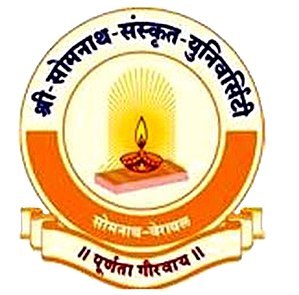 संस्कार शब्द का अर्थ और परिभाषा
सम् (उपसर्ग) 	+    कृ (धातु) 	+    ल्युट् (प्रत्यय) 		=	संस्कार 	

 “संस्कारो नाम स भवति यस्मिञ्जाते पदार्थो भवति योग्यः कस्यचिदर्थस्य ॥” 
...मीमांसाशाबरभाष्य-3/1/3
अर्थात्- संस्कार ऐसी विधि होती है, जिसके सम्पादन से किसी भी पदार्थ अथवा मनुष्य में किसी विशिष्ट कार्य को करने की योग्यता आती है । जिससे वह सुसंस्कृत होता है और उसके स्वरूप में परिवर्तन आता है। संस्कारों के अनुष्ठान से न केवल उस पदार्थ अथवा मनुष्य का सौंदर्य बढ़ता है, अपितु उसका महत्व और उपयोगिता भी बढ़ती है ।

  यथा-   		
		 लकड़ी  				   कुर्सी, टेबल, अलमारी, पलंग आदि
संस्कार
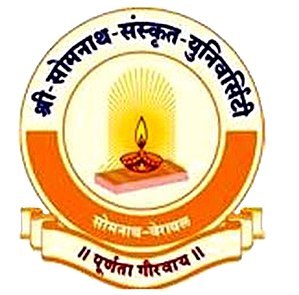 अन्नप्राशन संस्कार
जिस कर्म के द्वारा बालक को प्रथम बार अन्न खिलाया जाता है, उसे अन्नप्राशन संस्कार कहते है ।

जब बालक की पाचन शक्ति इस योग्य हो जाती है कि वह सुगमता से अन्न पचा सके, तभी बालक का अन्नप्राशन संस्कार करना चाहिए ।

अन्नप्राशन संस्कार में बालक को घृत युक्त भात अथवा दही, शहद और घृत तीनों भात के साथ मिलाके खिलाना चाहिए ।

इसके बाद से धीरे-धीरे क्रमशः दूध की मात्रा कम करके अन्न खिलाना आरम्भ करना चाहिए ।
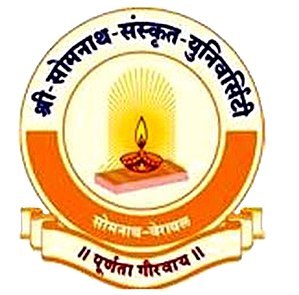 अन्नप्राशन संस्कार हेतु कालावधि-	 

		शिशु के जन्म से प्रायः छः (6) मास के बाद अन्नप्राशन करना चाहिए ।

				षष्ठान् मासि समे पुंसः पञ्चमाद्विषमे स्त्रियः॥     -मुहूर्त्तगणपतिः
अर्थात् 
बालक   -   सम मासों में (6,8...) 
बालिका  -  विषम मासों में (5,7...)
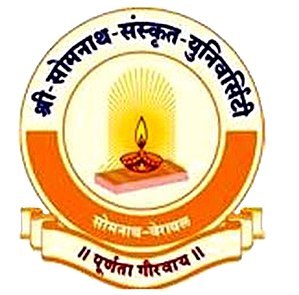 अन्नप्राशन संस्कार हेतु त्याज्य समय –

 तिथि – नन्दा तिथियाँ (1,6,11), रिक्ता तिथियाँ (4,9,14), अष्टमी, द्वादशी, अमावस्या, 
 वार – रविवार, मंगलवार, शनिवार
 लग्न –  जन्म लग्न और जन्मराशि से 8वीं राशी का लग्न और नवमांश का लग्न, तथा मेष, वृश्चिक और मीन लग्न
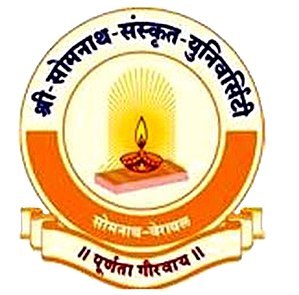 अन्नप्राशन हेतु शुभ मुहूर्त्त –

काल – शुक्लपक्ष, पूर्वाह्ण
शुभवार –  सोमवार, बुधवार, गुरुवार, शुक्रवार
 शुभ तिथियाँ – 2,3,5,7,10,13,15
 शुभनक्षत्र  – अश्विनी, रेवती, पुष्य, पुनर्वसु, अनुराधा, श्रवण, धनिष्ठा, शतभिषा, स्वाती, हस्त, चित्रा, रोहिणी, तीनों उत्तरा, मृगशिरा, जन्मनक्षत्र (विद्ध नक्षत्र त्याज्य)
अन्नप्राशन में लग्न शुद्धि
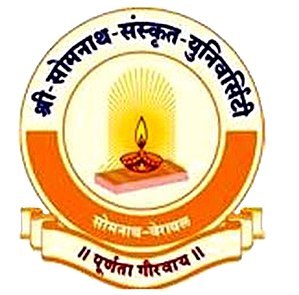 केन्द्रत्रिकोणसहजेषु शुभैः खशुद्धे लग्ने त्रिलाभरिपुगैश्च वदन्ति पापैः ।
			           लग्नाष्टषष्ठरहितं शशिनं प्रशस्तं ......॥  	-मुहूर्त्तचिन्तामणिः
अन्नप्राशन लग्न से 1,4,7,5,9,3 स्थानों में शुभग्रह रहें तथा 3, 6, 11 स्थानों में पापग्रह रहें ।
लग्न से 10 वां स्थान शुद्ध हो अर्थात् 10 वें स्थान में कोई ग्रह न हो ।
चन्द्र लग्न, 6वें और 8वें स्थान में न हो ।	

		 कुण्डली -
12
2
लग्न
3
11
1
4
10
7
5
9
6
8
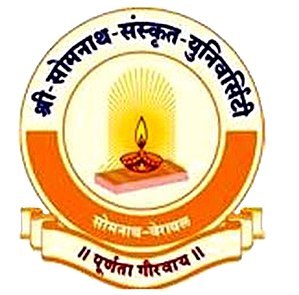 कर्णवेध संस्कार
कानों का बींध देना या कान में छेद करना, कर्णवेध संस्कार कहलाता है ।

कर्णवेध से ऐसी नस छिद जाती है, जिसका सम्बन्ध आँतों (Intestine) से है । इस नस के छिद जाने से हर्निया (Hernia) रोग नहीं होता है ।

कर्णेन्द्रिय का वीर्यवाहिनी नाड़ियों से सम्बन्ध होने के कारण कर्णवेध अण्डवृद्धि के अतिरिक्त पुंस्त्व नष्ट करने वाले रोगों से भी रक्षा करता है ।
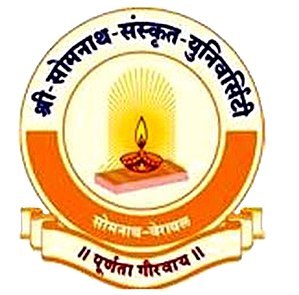 कर्णवेध संस्कार हेतु कालावधि- 


				जन्माहाद् द्वादशे षोडशे दिने ॥    -मुहूर्त्तगणपतिः
	जन्मदिन से बारहवें (12) अथवा सोलहवें (16) दिन कर्णवेध संस्कार करना चाहिए ।

कर्णवेधोऽथवा मासे षष्ठे सप्ताष्टमेऽपि वा ॥ 	-मुहूर्त्तगणपतिः
	अथवा जन्ममास से 6वें, 7वें, 8वें मास कर्णवेध संस्कार करना चाहिए ।

वर्षेऽप्ययुग्मे ॥	-नाह्निदत्तपञ्चविंशतिका
	अथवा एक वर्ष के बाद विषम वर्षों में कर्णवेध संस्कार करना चाहिए ।
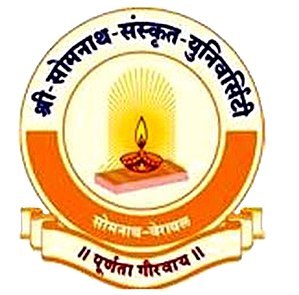 कर्णवेध संस्कार हेतु त्याज्य समय –

 तिथि – रिक्ता तिथियाँ (4,9,14), पर्व (अष्टमी, चतुर्दशी, पूर्णिमा, अमावस्या, सूर्य-संक्रान्ति), एकादशी
 मास – चैत्र (मीनस्थ सूर्य त्याज्य), पौष (धनुस्थ सूर्य त्याज्य), आषाढ़ शुक्ल एकादशी से कार्तिक शुक्ल एकादशी तक, जन्ममास
वर्ष – सम वर्ष (2,4,6....)
तारा – जन्मतारा 
 वार – रविवार, मंगलवार, शनिवार
 काल – रात्रि और संध्या समय
 लग्न –  जन्म लग्न और जन्मराशि से 8वीं राशी का लग्न और नवमांश का लग्न, तथा मेष, वृश्चिक और मीन लग्न
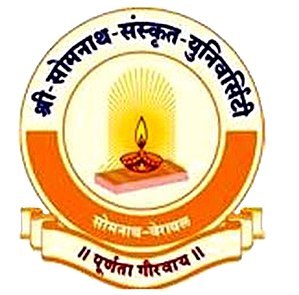 कर्णवेध संस्कार हेतु शुभ मुहूर्त्त – 

शुभ मास – चैत्र, पौष, फाल्गुन, कार्तिक
शुभ दिन – सोमवार, बुधवार, गुरुवार, शुक्रवार
शुभ नक्षत्र – रेवती, अश्विनी, पुष्य, पुनर्वसु, अनुराधा, श्रवणा, धनिष्ठा, चित्रा, मृगशिरा, हस्त (विद्ध तथा जन्म नक्षत्र त्याज्य) 
शुभ तिथियाँ – 1,2,3,5,7,10,12,13
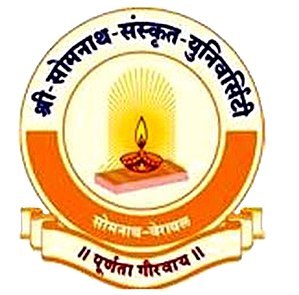 कर्णवेध संस्कार में लग्न शुद्धि –

 शुभग्रह लग्न से 1,4,7,10,5,9,3,11 स्थानों में रहें तथा पापग्रह 3, 6, 11 स्थानों में रहें ।
 लग्न से अष्टम भाव शुद्ध रहे ।
 लग्न स्थान में शुक्र की राशि (वृष, तुला) अथवा गुरु की राशि (धनु, मीन) रहे ।
 लग्न में गुरु रहे ।
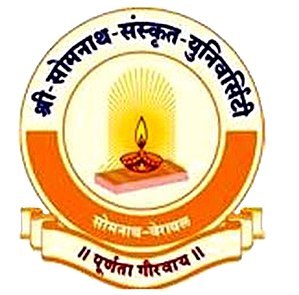 चूडाकरण संस्कार
इसका प्रचलित नाम मुण्डन-संस्कार है ।

मुण्डन संस्कार करने से बालक के सिर की सफाई हो जाती है, जिससे सिर में भारीपन, दर्द, खुजली और त्वचा सम्बन्धी रोग नहीं होते ।

मुण्डन कराने के पश्चात् बालक के शिर में मलाई आदि की मालिश का विधान है, जिससे मस्तिष्क को शीतलता और शक्ति प्राप्त हो ।

बालक के बौद्धिक विकास हेतु यह बहुत महत्त्वपूर्ण है ।
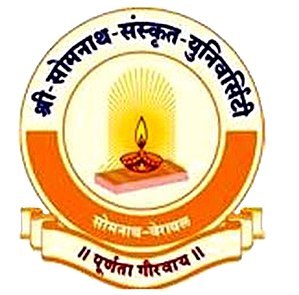 चूडाकरण संस्कार की कालावधि एवं मुहूर्त्त –


चौलं संवत्सरे पूर्णे त्रितये विषमे चरेत् ॥

जन्म से 1,3,5 आदि विषम वर्षों में बच्चे का चूडाकरण संस्कार करना चाहिए ।
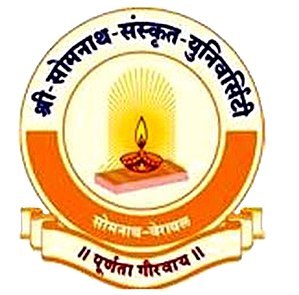 चूडाकरण संस्कार हेतु त्याज्य समय –

 तिथि – रिक्ता तिथियाँ (4,9,14), पर्व (अष्टमी, चतुर्दशी, पूर्णिमा, अमावस्या, सूर्य-संक्रान्ति), 1,6,12
 मास – चैत्र मास और दक्षिणायन 
 गुरु - शुक्र के बाल-वृद्ध-अस्त होने पर
	गुरु का बाल काल   –  पूर्वोदय अथवा पश्चिमोदय के बाद  –  15 दिन
	गुरु का वृद्ध काल    –  पूर्वास्त अथवा पश्चिमास्त से पहले  –  15 दिन
	शुक्र का बाल काल –  पूर्वोदय के बाद   – 3 दिन तथा पश्चिमोदय के बाद     –  10 दिन
	शुक्र का वृद्ध काल  –  पूर्वास्त से पहले  – 15 दिन तथा पश्चिमास्त से पहले   –  5 दिन

 वार - रविवार, मंगलवार, शनिवार
 लग्न –  जन्म लग्न और जन्मराशि से 8वां लग्न
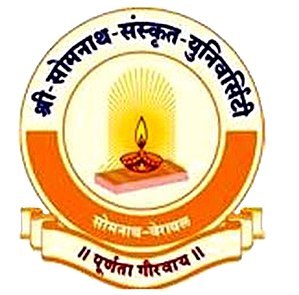 चूडाकरण संस्कार हेतु शुभ मुहूर्त्त – 

शुभ मास – उत्तरायण में (माघ, फाल्गुन, वैशाख, ज्येष्ठ, आषाढ़)
शुभ दिन – सोमवार, बुधवार, गुरुवार, शुक्रवार
अथवा ब्राह्मणस्यार्के क्षत्रियस्य कुजेऽह्नि । मन्दाहे वा वैश्यशूद्राणां....॥
अर्थात्  ब्राह्मण का रविवार , क्षत्रिय का मंगलवार , वैश्य-शूद्र का शनिवार

शुभ नक्षत्र – स्वाती, पुनर्वसु, श्रवणा, धनिष्ठा, शतभिषा, हस्त, रेवती, अश्विनी, पुष्य,अभिजित्, ज्येष्ठा, चित्रा, मृगशिरा, (विद्ध नक्षत्र त्याज्य) 
शुभ तिथियाँ – 2,3,5,7,10,11,13
शुभ तारा – सम्पद्, क्षेम, साधक, मैत्र, अतिमैत्र
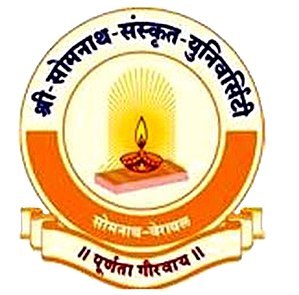 चूडाकरण संस्कार में लग्न शुद्धि –

 पापग्रह 3, 6, 11 स्थानों में रहें ।
 बुध, गुरु, शुक्र 1,4,7,10 स्थानों में रहें ।
 लग्न से अष्टम स्थान ग्रहरहित रहे अथवा शुक्र रहे ।
 वृष, मिथुन, कर्क, कन्या, तुला, धनु, मीन राशियों के लग्न और नवमांश में करे ।
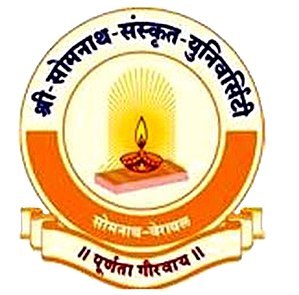 चूडाकरण संस्कार में ध्यातव्य बातें – 

ज्येष्ठस्य ज्येष्ठे नो मासे मार्गशीर्षेऽपि केचन ।
ज्येष्ठ संतान का चूडाकरण ज्येष्ठ मास में वर्जित है और कुछ आचार्यों के मत में मार्गशीर्ष मास में भी वर्जित है । 
मातुर्गर्भे न सच्चौलं पञ्चमासाधिके शिशोः ।
पञ्चवर्षाधिके श्रेष्ठं गर्भिण्यामपि मातरि ॥
पाँच मास से अधिक दिन की माता की गर्भावस्था में संतान का चूडाकरण शुभ नहीं होता किंतु संतान पाँच वर्ष से अधिक अवस्था की हो तो माता के गर्भवती रहने पर भी चूडाकरण शुभ होता है ।
ऋतुमत्याः सूतिकायाः सूनोश्चौलादि नाचरेत् ॥
माता रजस्वला अथवा प्रसूता हो तो भी संतान का चूडाकरण न करे ।
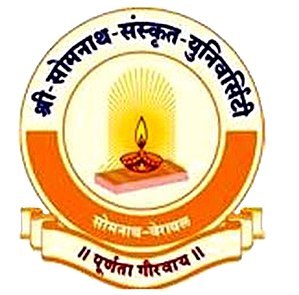 चूडाकरण संस्कार में ताराबल विचार –

चौले ताराबलमावश्यकम् ॥
चूडाकरण संस्कार में तारा बल का विचार अवश्य करना चाहिए ।


 दुष्ट तारा का परिहार –

यदि चूडाकरण संस्कार के समय चन्द्रमा त्रिकोण (5,9) में, वृष राशि में, शुभ ग्रहों के वर्ग में, मित्रग्रहों (सूर्य, बुध) के वर्ग में अथवा अपने ही वर्ग में रहे तो दुष्ट तारा (जन्म, विपत्, प्रत्यरि, वध) रहने पर भी चूडाकरण शुभ होता है ।
अक्षरारम्भ संस्कार
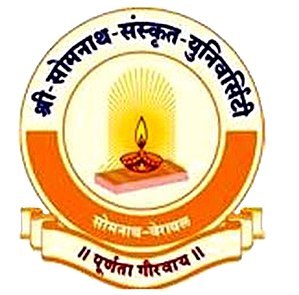 श्री गणेश, विष्णु, सरस्वती और इष्ट देवता की विधिपूर्वक पूजा कर बालक का अक्षरारम्भ कराना चाहिए ।

  अक्षरारम्भ संस्कार हेतु शुभ मुहूर्त्त –

जन्म से पाँचवें (5) वर्ष में अक्षरारम्भ संस्कार करना चाहिए ।
सूर्य के उत्तरायण में (माघ, फाल्गुन, चैत्र, वैशाख, ज्येष्ठ, आषाढ़)
शुभ तिथि – 2,3,5,6,10,11,12
शुभ वार – सोमवार, बुधवार, गुरुवार, शुक्रवार
शुभ नक्षत्र – अश्विनी, आर्द्रा, पुनर्वसु, पुष्य, हस्त, चित्रा, स्वाती, अनुराधा, अभिजित्, श्रवण, रेवती
शुभ लग्न – स्थिर (वृष, सिंह, वृश्चिक, कुम्भ) और द्विस्वभाव (मिथुन, कन्या, धनु, मीन) 
स्वराशिस्थ बुध (मिथुन, कन्या), गुरु (धनु, मीन),  शुक्र (वृष, तुला)
विद्यारम्भ संस्कार
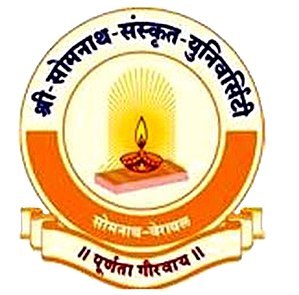 वर्णमाला, गणितादि में परिपक्व हो जाने पर आजीविका हेतु किसी विशेष विद्या के शुभारम्भ हेतु बालक का विद्यारम्भ संस्कार किया जाता है । 
  विद्यारम्भ संस्कार हेतु शुभ मुहूर्त्त–

 अक्षर ज्ञान सुदृढ़ हो जाने पर विद्यारम्भ संस्कार करना चाहिए ।
शुभ नक्षत्र – अश्विनी, मृगशिरा, आर्द्रा, पुनर्वसु, पुष्य, आश्लेषा, तीनों पूर्वा, हस्त, चित्रा, स्वाती, मूल, श्रवण, धनिष्ठा, शतभिषा
शुभ तिथि – 2,3,5,7,10,11,12
शुभ वार – रविवार, गुरुवार, शुक्रवार
शुभ लग्न – शुभग्रह लग्न से 1,4,5,7,9,10 में रहें और पापग्रह 3, 6, 11 स्थानों में रहें ।
उपनयन संस्कार / व्रतबन्ध संस्कार
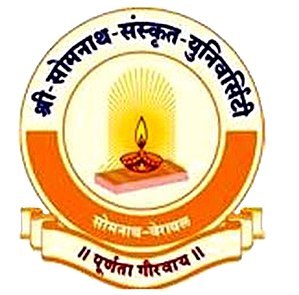 प्रचलित नाम – यज्ञोपवीत, व्रतबन्ध, उपनयन, मौञ्जिबन्धन, जनेऊ 

	उपनीयते समीपं प्राप्यते येनाचार्यस्य तदुपनयनमिति ।
अर्थात् शिक्षा और प्राप्त करने हेतु गुरु के समीप जाने  की क्रिया उपनयन संस्कार है ।

 उपनयन संस्कार के पश्चात् बालक गुरुकुल में प्रवेश करता है ।

उपनयन संस्कार में शरीर पर यज्ञोपवीत / जनेऊ धारण करवाया जाता है ।
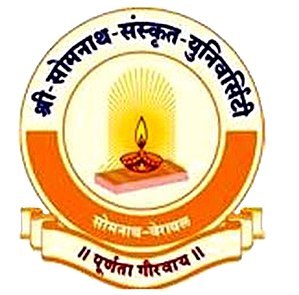 उपनयन संस्कार हेतु कालावधि –

विप्राणां व्रतबन्धनं निगदितं गर्भाज्जनेर्वाष्टमे
वर्षे वाप्यथ पञ्चमे क्षितिभुजां षष्ठे तथैकादशे ।
वैश्यानां पुनरष्टमेऽप्यथ पुनः स्याद्द्वादशे वत्सरे
कालेऽथ द्विगुणे गते निगदितं गौणं तदाहुर्बुधाः ॥
अर्थात्  
ब्राह्मणों का 	5वें / 8वें वर्ष  
क्षत्रियों का 	6वें / 11वें वर्ष
वैश्यों का 		8वें / 12वें वर्ष
अथवा ब्राह्मण, क्षत्रिय, वैश्य का क्रमशः 16,22,24 वें वर्ष पर्यन्त उपनयन संस्कार हेतु मध्यम काल माना गया है ।
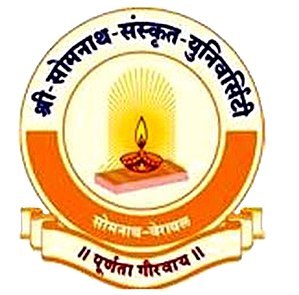 उपनयन संस्कार हेतु त्याज्य काल–

कृष्णे प्रदोषेऽनध्याये शनौ निश्यपराह्णके ।
प्राक्सन्ध्यागर्जिते नेष्टो व्रतबन्धो गलग्रहे ॥
 कृष्णपक्ष (पञ्चमी के बाद)
 अनध्याय 
 शनिवार
 रात्रि काल
 अपराह्ण काल
 जिस दिन प्रातः काल में मेघ गरजे
 गलग्रह (1,4,7,8,9,13,14,15 ये आठ तिथियाँ)
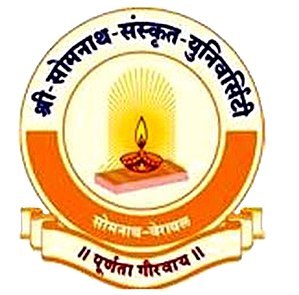 उपनयन संस्कार हेतु शुभ मुहूर्त्त–

सूर्य के उत्तरायण रहने में
शुभ काल – पूर्वाह्ण, मध्याह्न 
शुभ मास – माघ, फाल्गुन, चैत्र, वैशाख, ज्येष्ठ में सभी वर्गों का (चैत्र मास में मीन राशीस्थ सूर्य रहने पर उपनयन सर्वोत्कृष्ट माना गया है)
शुभ पक्ष – शुल्क पक्ष, कृष्ण पक्ष में पञ्चमी तिथि पर्यन्त
शुभ तिथि – 2,3,5,10,11,12
शुभ वार – रविवार, सोमवार, बुधवार, गुरुवार, शुक्रवार
शुभ नक्षत्र – अश्विनी, रोहिणी, मृगशिरा, पुनर्वसु, पुष्य, तीनों उत्तरा, हस्त, चित्रा, स्वाती, अनुराधा, श्रवण, धनिष्ठा, शतभिषा, रेवती (ब्राह्मण के लिए पुनर्वसु नक्षत्र निन्दित है)
	- विद्ध नक्षत्र वर्जित है
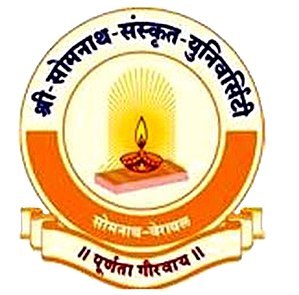 उपनयन संस्कार हेतु लग्न विचार –

 उपनयन के लग्न से 6, 8 वें स्थान में चन्द्र, गुरु, शुक्र, लग्नेश न रहे ।
 चन्द्र और शुक्र 12 वें स्थान में न रहे ।
 पाप ग्रह लग्न से 1,5,8 स्थानों में न रहे तथा शुभग्रह 6,8,12 स्थानों में न रहे ।
 पाप ग्रह लग्न से 3,6,11 स्थानों में तथा शुभग्रह 1,4,7,10,5,9 स्थानों में रहे ।
 पूर्ण चन्द्रमा वृष या कर्क राशि में होकर लग्न में रहे तो शुभ होता है ।
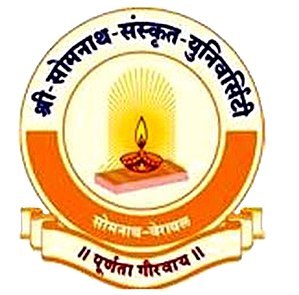 उपनयन संस्कार हेतु गुरुबल विचार –

बालक की जन्मराशि से गुरु  5,7,9,11,12 स्थानों में 	-	शुभ होता है 
			1,3,6,10 स्थानों में 		-	पूजा करने पर शुभ होता है ।
			4,8,12 स्थानों में 		-	अशुभ होता है ।

 यदि गुरु अपनी उच्च राशि (कर्क), स्वराशी (धनु, मीन), मित्र ग्रहों (सूर्य, चन्द्र, मंगल) की राशि, स्वनवांश, वर्गोत्तम में हो तो 4,8,12 स्थानों में रहने पर भी शुभ होता है ।
 यदि गुरु अपनी नीच राशि (मकर), अथवा शत्रु ग्रहों (बुध, शुक्र) की राशि में हो तो जन्म राशि से शुभ होने पर भी अशुभ होता है ।

 निर्बल गुरु का परिहार –
मीनस्थ सूर्य होने पर चैत्र मास में बालक का गुरु निर्बल हो तब भी उपनयन शुभ होता है ।
वेदारम्भ संस्कार
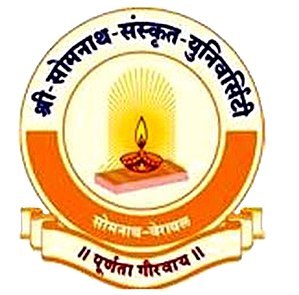 गायत्री मन्त्र से लेकर साङ्गोपाङ्ग चारों वेदों के अध्ययन करने के लिए नियम धारण करना वेदारम्भ संस्कार कहलाता है ।

आचार्य बालक के हाथ से वैदिक रीति से यज्ञानुष्ठान कराके तीन बार गायत्री मन्त्रोपदेश से वेदों का अध्ययन-अध्यापन प्रारम्भ करते है ।

वेदाध्ययन काल में बालक पूर्णरूप से ब्रह्मचर्यव्रत का पालन करता है ।
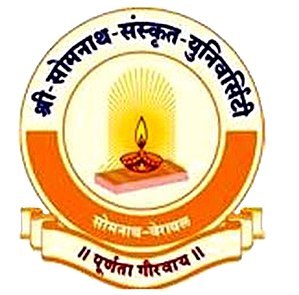 वेदारम्भ संस्कार हेतु कालावधि–


वेदारम्भ संस्कार के समय के निर्धारण हेतु तीन विकल्प प्राप्त है –

 जिस दिन उपनयन संस्कार किया जाए उसी दिन 

 उपनयन संस्कार के दूसरे दिन 

 उपनयन के एक वर्ष के भीतर किसी शुभ दिन
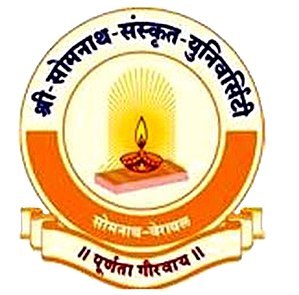 वेदारम्भ संस्कार हेतु शुभ मुहूर्त्त–

सूर्य के उत्तरायण रहने में
शुभ तिथि – 2,3,5,6,10,11,13
शुभ वार – बुधवार, गुरुवार, शुक्रवार (मध्यम वार – रविवार, सोमवार)
शुभ नक्षत्र – अश्विनी, रोहिणी, मृगशिरा, आर्द्रा, पुनर्वसु, पुष्य, तीनों उत्तरा, हस्त, चित्रा, स्वाती, अनुराधा, श्रवण, धनिष्ठा, शतभिषा, रेवती
शुभ लग्न – मिथुन, कन्या, धनु, मीन
केशान्त संस्कार
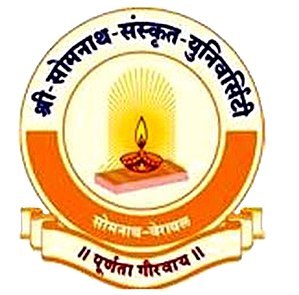 वेदाध्ययन के पश्चात् ब्रह्मचर्याश्रम से निकलने पर बालक का केशच्छेदन किया जाता है, जिसे केशान्त संस्कार कहते है ।

 केशान्त संस्कार हेतु कालावधि–
केशान्तं षोडशे वर्षे ब्राह्मणस्य विधीयते ।
राजन्यवन्धोर्द्वाविंशे वैशस्य द्वयधिके ततः ॥




केशान्त संस्कार चूडाकर्म संस्कार हेतु कथित मुहूर्त्त में शुभ होता है ।
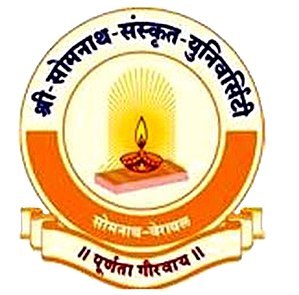 समावर्तन संस्कार
समावर्तनं नाम वेदाध्ययनानन्तरं गुरुकुलात् स्वगृहागमनम् ॥
अर्थात् वेदाध्ययन पूर्ण होने के पश्चात् गुरुकुल से अपने घर की ओर प्रत्यागमन हेतु समावर्तन संस्कार  का विधान है ।

समावर्तन से पूर्व शिष्य गुरु से गुरु दक्षिणा हेतु प्रार्थना करता है और गुरु की इच्छानुरुप गुरुदक्षिणा से गुरु को प्रसन्न और सन्तुष्ट करता है ।

गुरु शिष्य को गृहस्थाश्रम में प्रवेश करने हेतु कुछ महत्तवपूर्ण उपदेश देता है ।
समावर्तन संस्कार हेतु शुभ मुहूर्त्त–

व्रतोक्तदिवसादौ हि समावर्तनमिष्यते ॥

उपनयन हेतु निर्दिष्ट मुहूर्त्त में समावर्तन संस्कार करना चाहिए ।
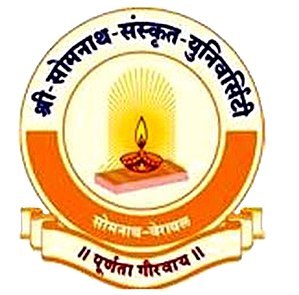 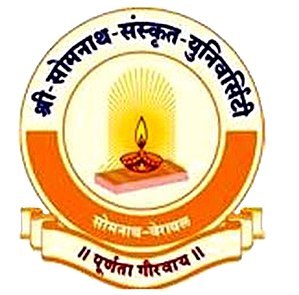 धन्यवाद: